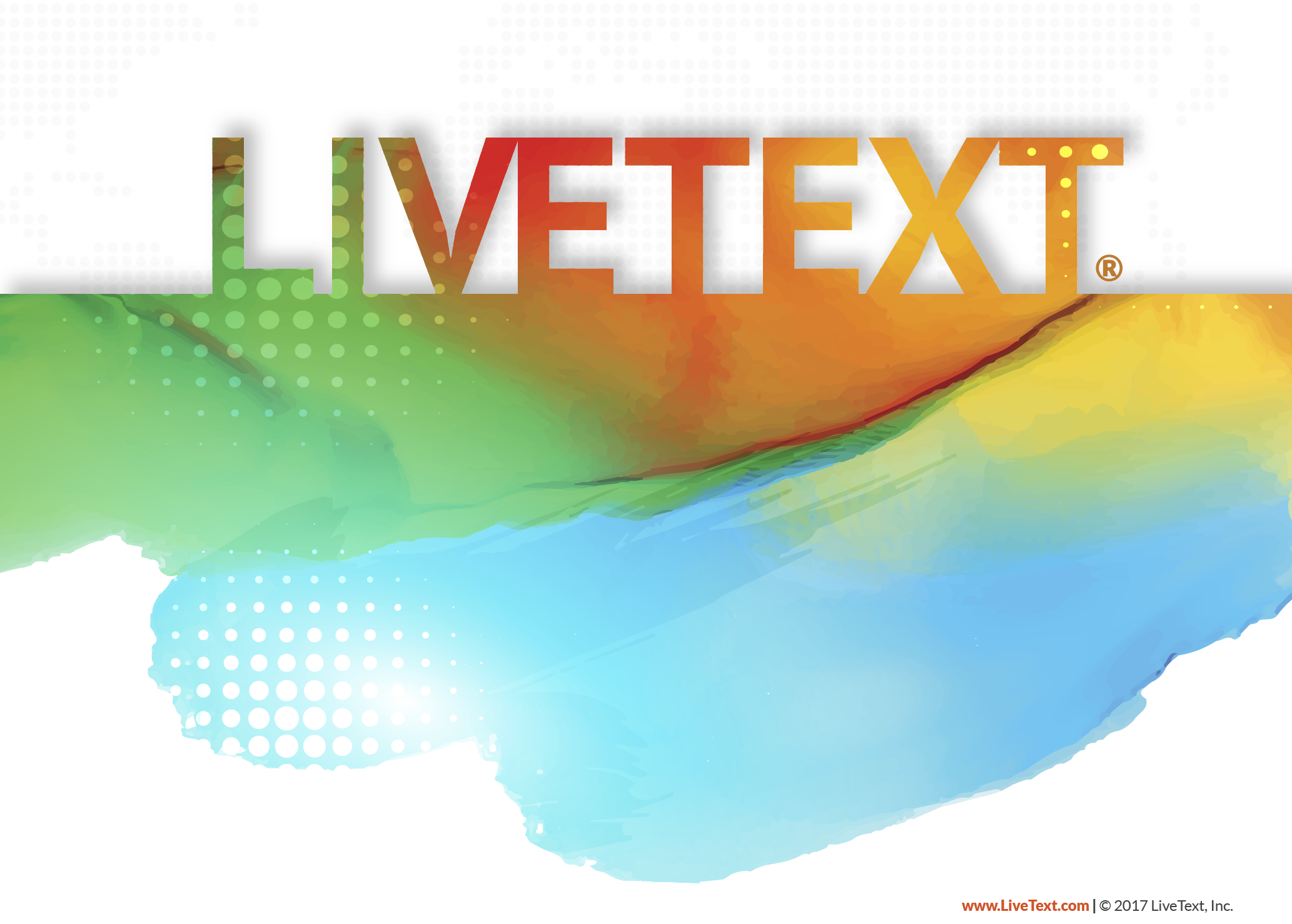 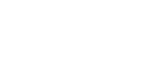 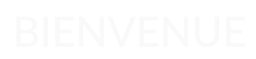 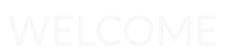 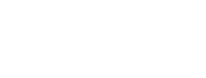 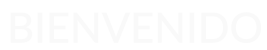 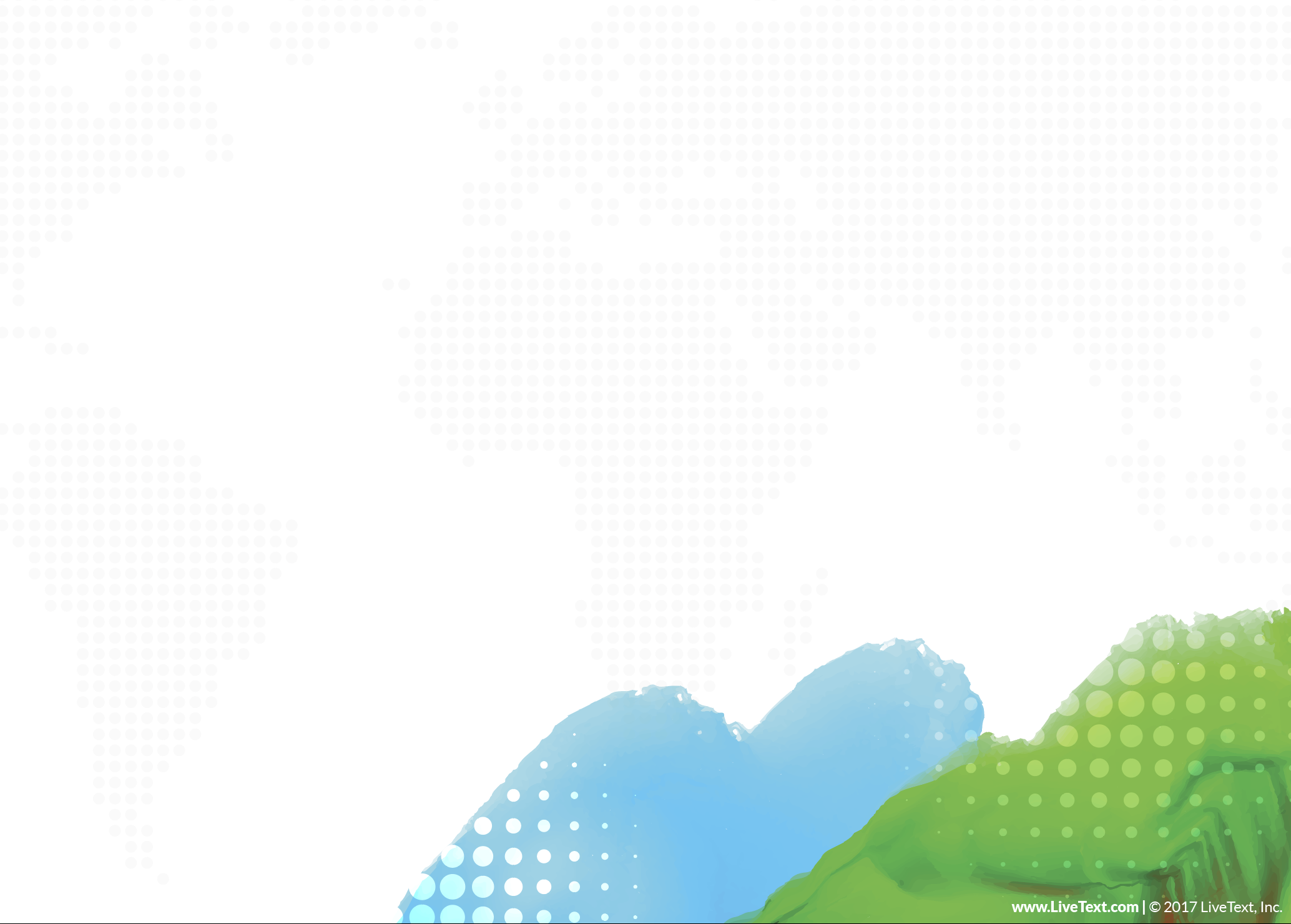 Preparing for Your Next
Reaccreditation Review

Presented by
Dr. Lance J. Tomei
Retired Director for Assessment, Accreditation, and Data Management, 
College of Education and Human Performance, University of Central Florida

At the OCTEO Fall 2017 Conference
Dublin, OH


October 25, 2017 | Sponsored by LiveText™
[Speaker Notes: vnb]
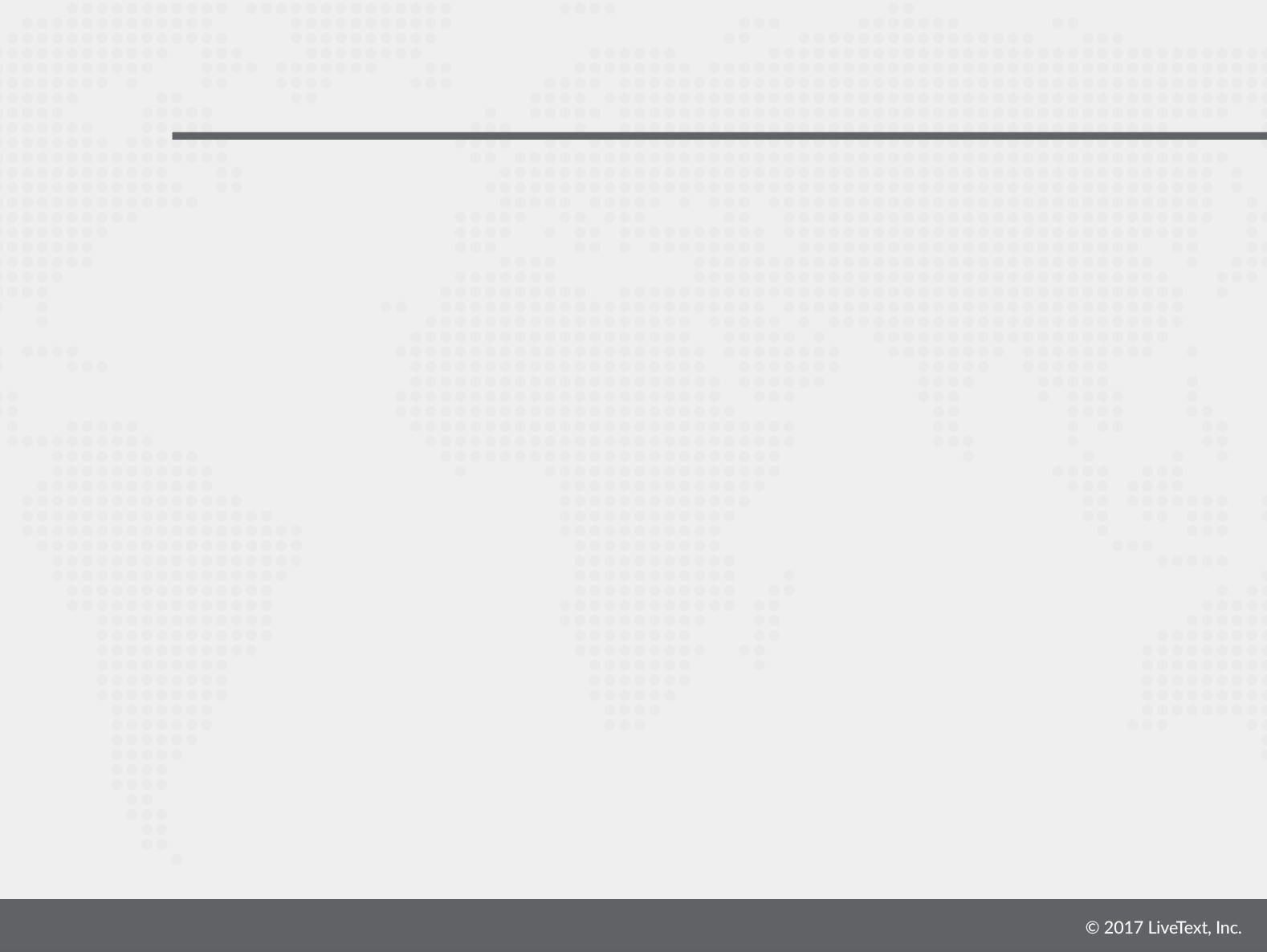 Overview
DISCLAIMER
Major Differences Between CAEP and NCATE Expectations
Implications for Your Overall Assessment System
Program-level Assessment
Designing High-quality Rubrics 
Quality Assurance / Continuous Quality Improvement
Developing an Action Plan and Timetable
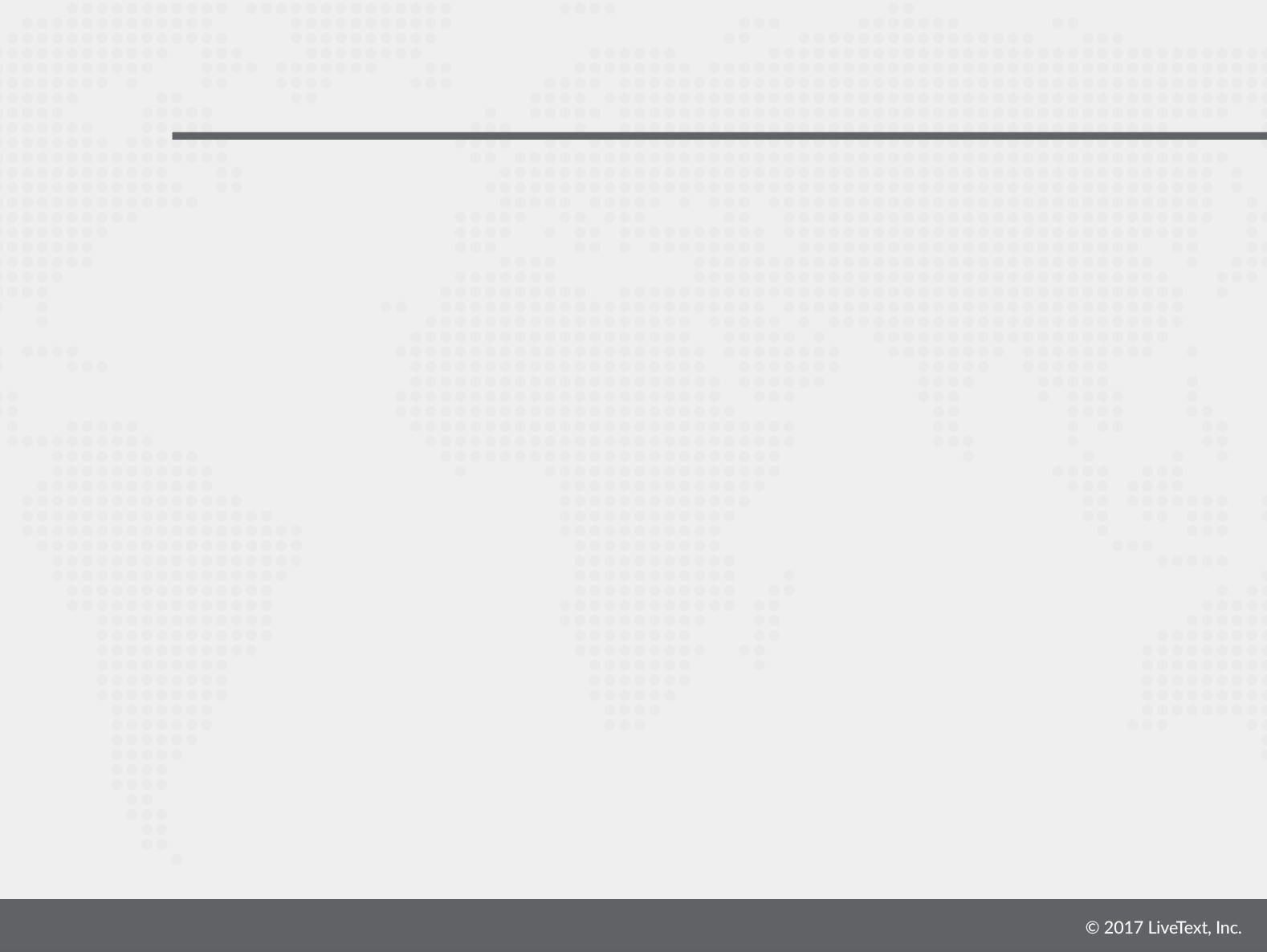 Resources
Primary resources:
CAEP Evaluation Framework for EPP-Created Assessments v1 Jan 2017
CAEP Accreditation Handbook, Version 3, March 2016
CAEP Self-Study Evaluation Criteria Fall 2016
Additional resources:
CAEP Webinars on Standards 1-5, Reliability, and Validity
CAEP Accreditation Standards (Initial), Approved Aug 29, 2013; Amended Feb 13, 2015; and Jul 1, 2016
CAEP Accreditation Standards (Advanced), Effective Jul 1, 2016
CAEP article, “When States Provide Limited Data: Guidance on Using Standard 4 to Drive Program Improvement,” Jul 14, 2016
CAEP Guidelines for Plans – Phasing In Accreditation Evidence, Nov 23, 2015
CAEP Accreditation Weekly Updates
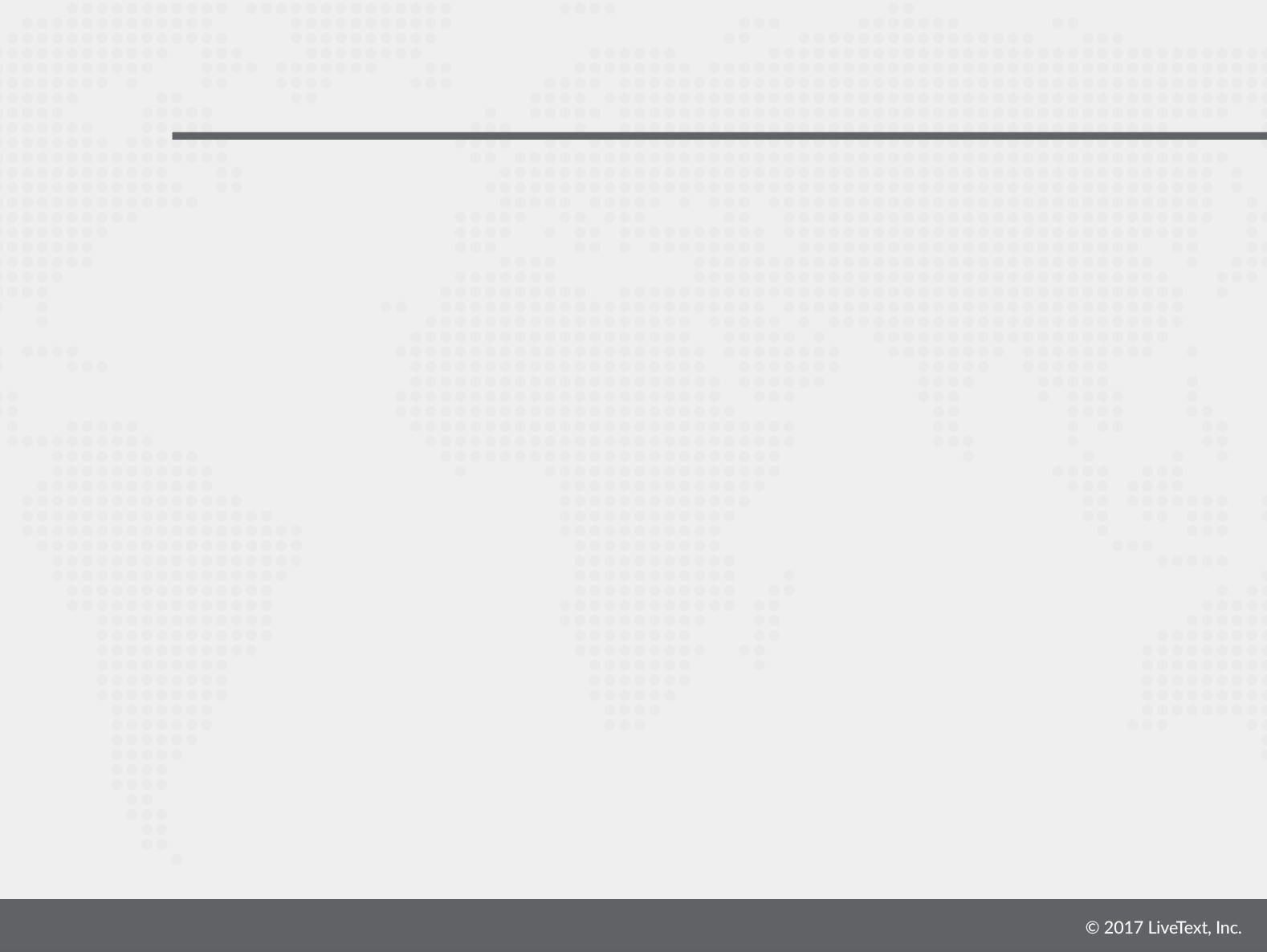 CAEP Versus NCATE Expectations
Align candidate performance data with categories of InTASC standards
Heightened expectations for evidence quality
Increased emphasis on continuous quality improvement (AFIs & Stipulations)
Top priority placed on impact
Program completers
Candidate quality, workforce diversity, and high needs requirements
Disaggregation of data
Engagement of P-12 partners
Interdependence among standards; importance of required components
Integration of diversity & technology
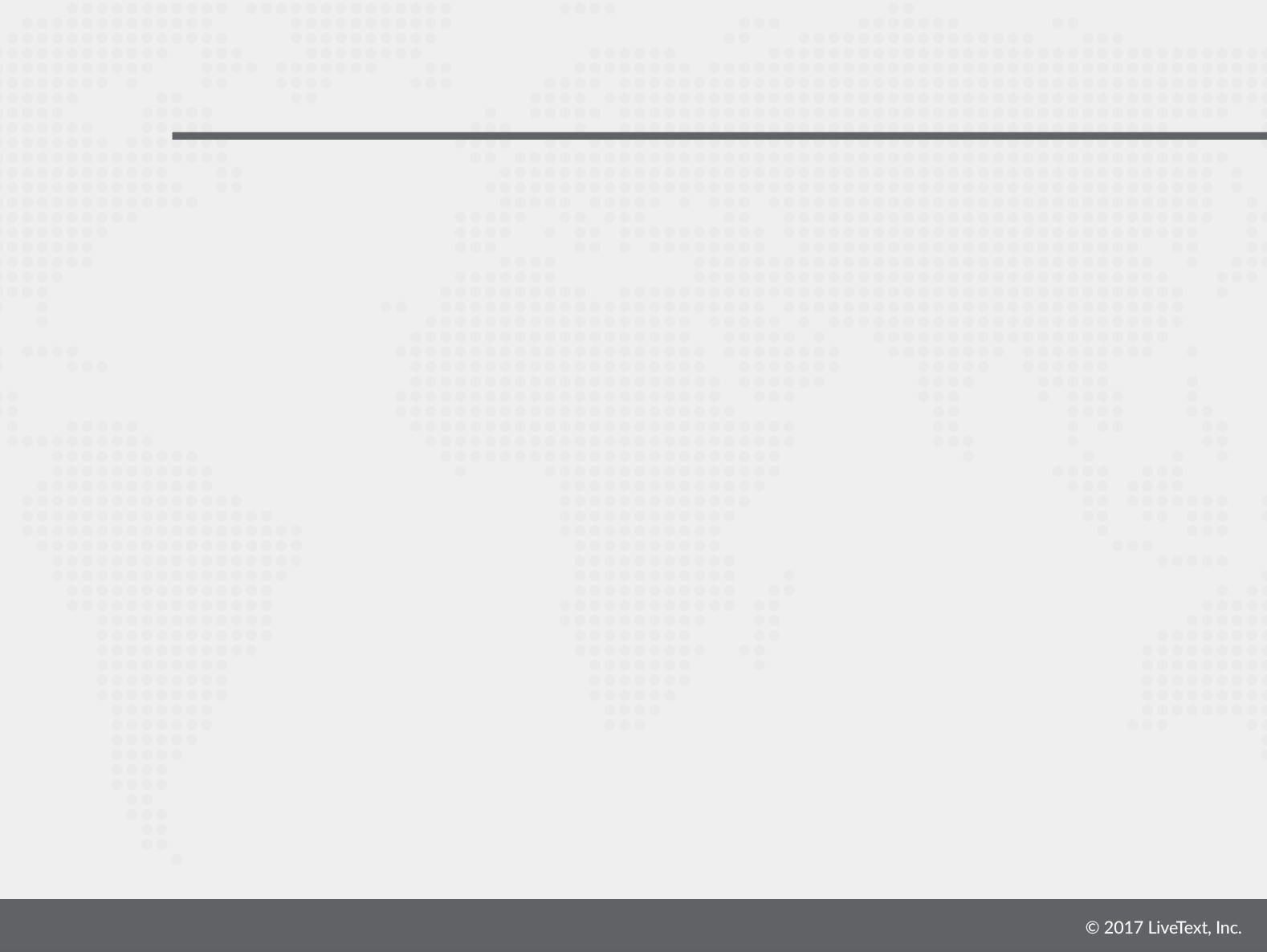 Implications for Your Assessment System
Establish a culture of assessment and supporting structure, policies, & procedures
Ensure proactive engagement of P-12 partners
Design of clinical learning experiences and key clinical assessments
Performance assessment, data review/analysis, and CQI
High needs requirements
Co-selection of clinical faculty
Formal collaboration at least twice annually
Select/identify supporting technology tools
Identify common candidate learning outcomes and quality control criteria
Develop a 5-7 year recruitment plan
Establish requirements/procedures for:
Demonstrating construct and content validity of key assessments
Rubric norming/calibration and assessor training
Ongoing evaluation of the reliability of EPP-generated assessments
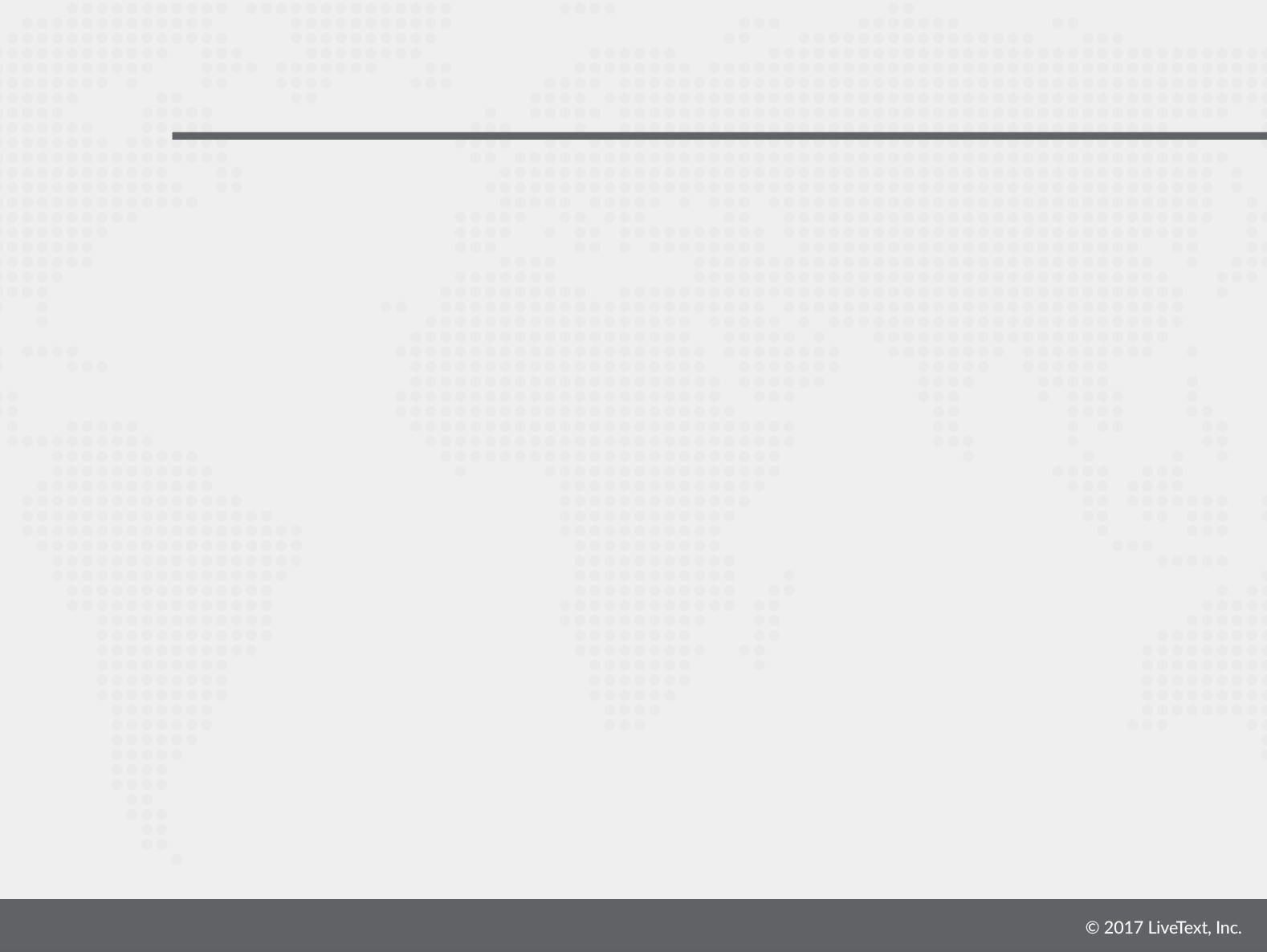 Program-level Assessment
Establish program-specific key formative and summative assessments
Ensure curricular integrity and comprehensive assessment of target learning outcomes:
Complete program curriculum and assessment maps
Consider establishing course shepherds (for courses with multiple instructors)
Consider establishing core syllabi for all required courses
Establish responsibilities, policies, and procedures for program-level review and use of assessment data to improve program quality and candidate learning
Ensure program-level engagement of P-12 partners
Monitor and evaluate performance trends (candidates and completers)
Building an Assessment “Arch”
Image from http://www.bing.com/image
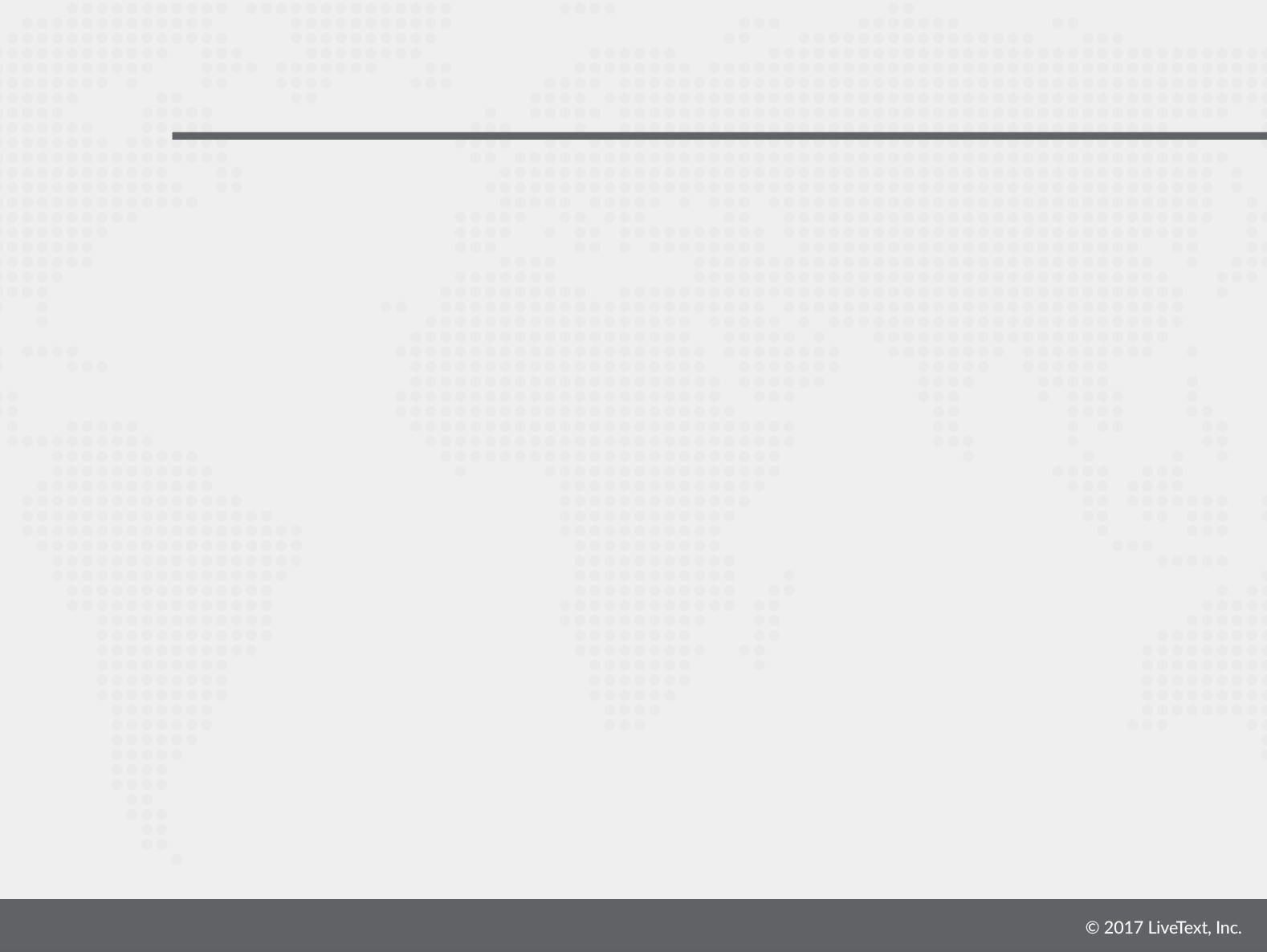 Designing High Quality Rubrics
Rubric definition
When and why rubrics should be used
Commonly encountered rubric weaknesses
Attributes of high quality rubrics
Steps in rubric design
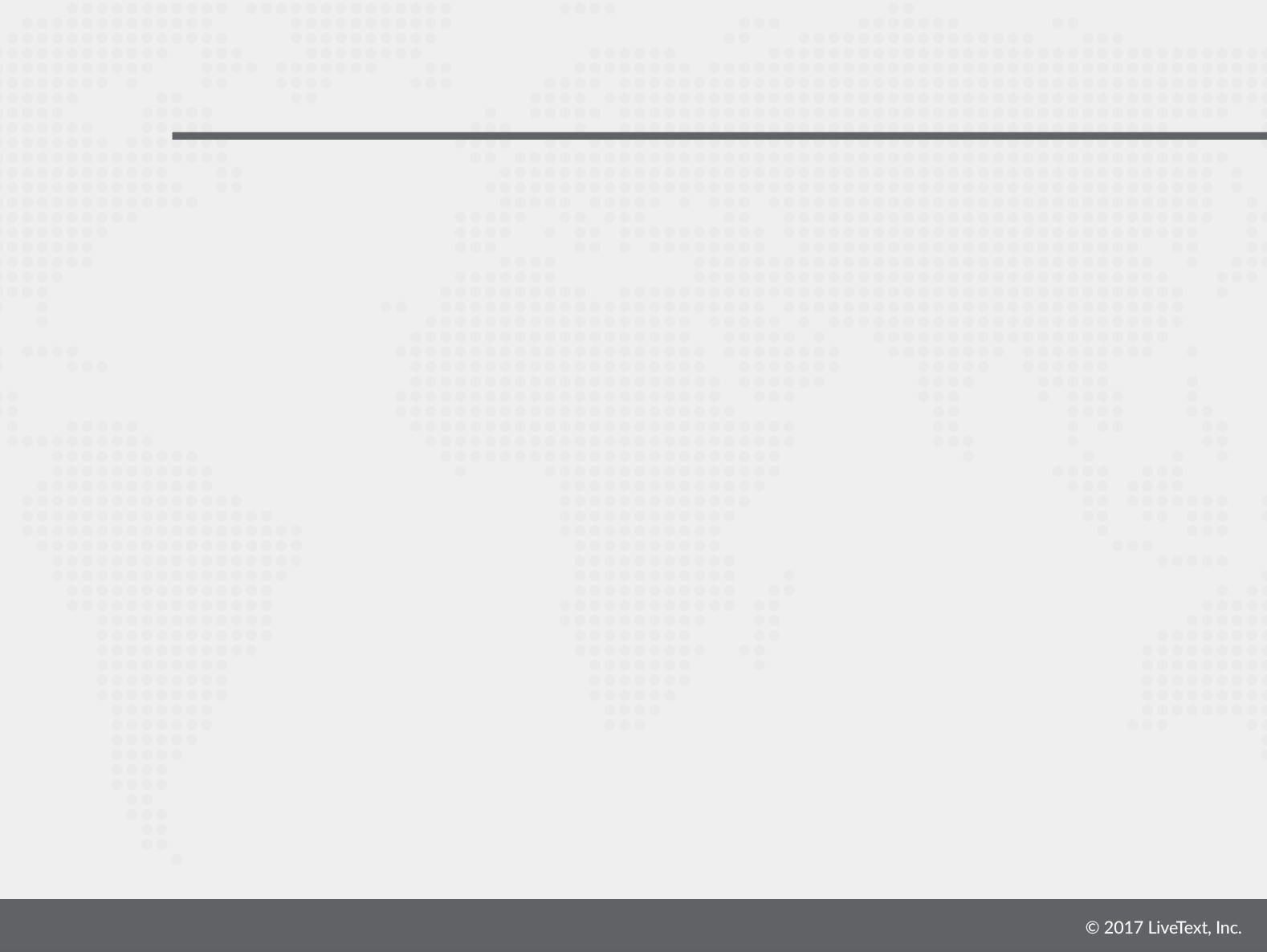 Rubric Definition
“Rubric – 1. a tool for scoring student work or performances, typically in the form of a table or matrix, with criteria that describe the dimensions of the outcome down the left -hand vertical axis, and levels of performance across the horizontal axis. The work or performance may be given an overall score (holistic scoring), or criteria may be scored individually (analytic scoring). Rubrics are also used to communicate expectations to students [emphasis added].” 

Western Association of Schools and Colleges (WASC) Glossary (available on line at  www.wascsenior.org/lexicon/14#letter-r)
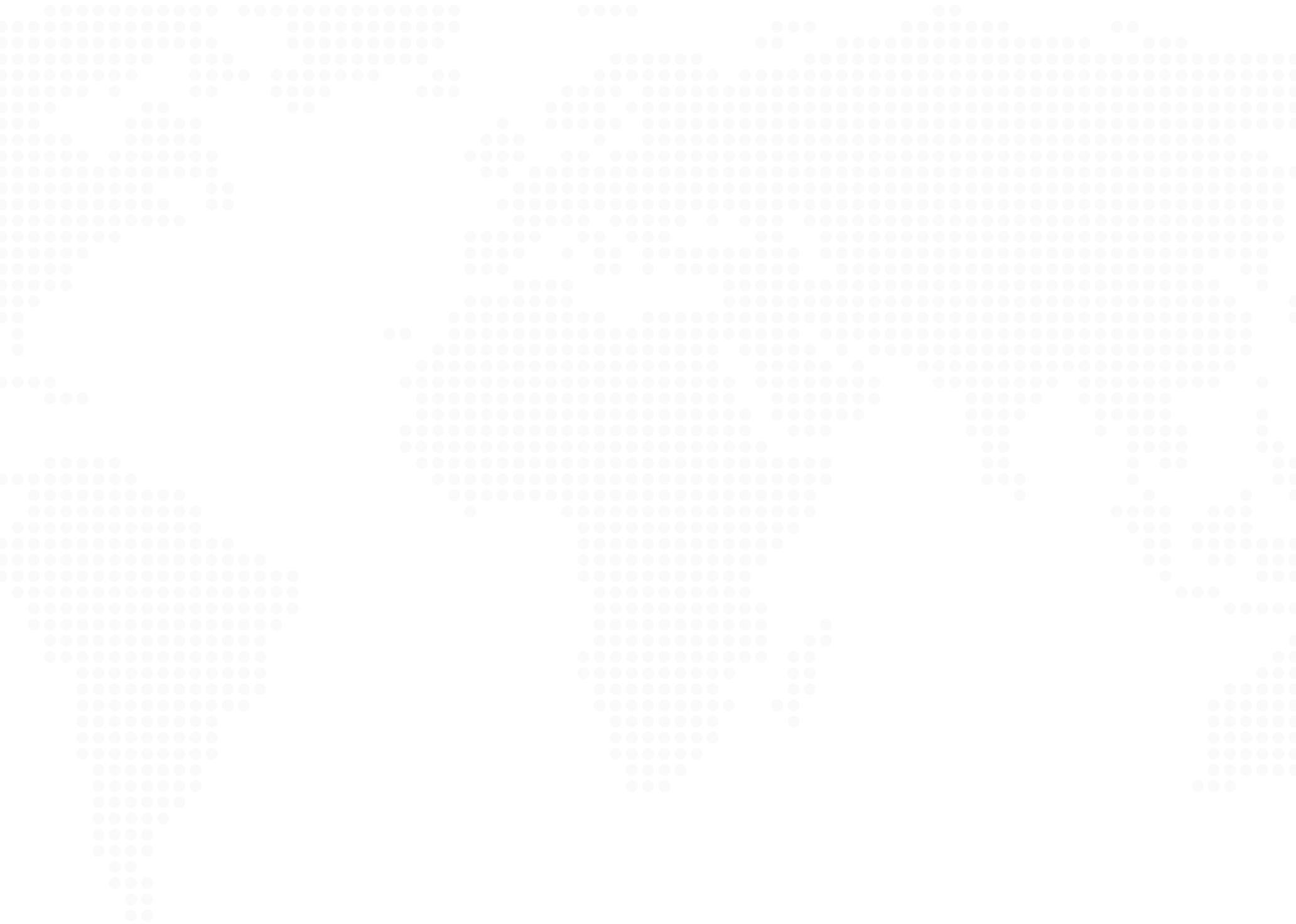 When and Why Rubrics Should Be Used(a.k.a., Selecting the Right Assessment Tool)
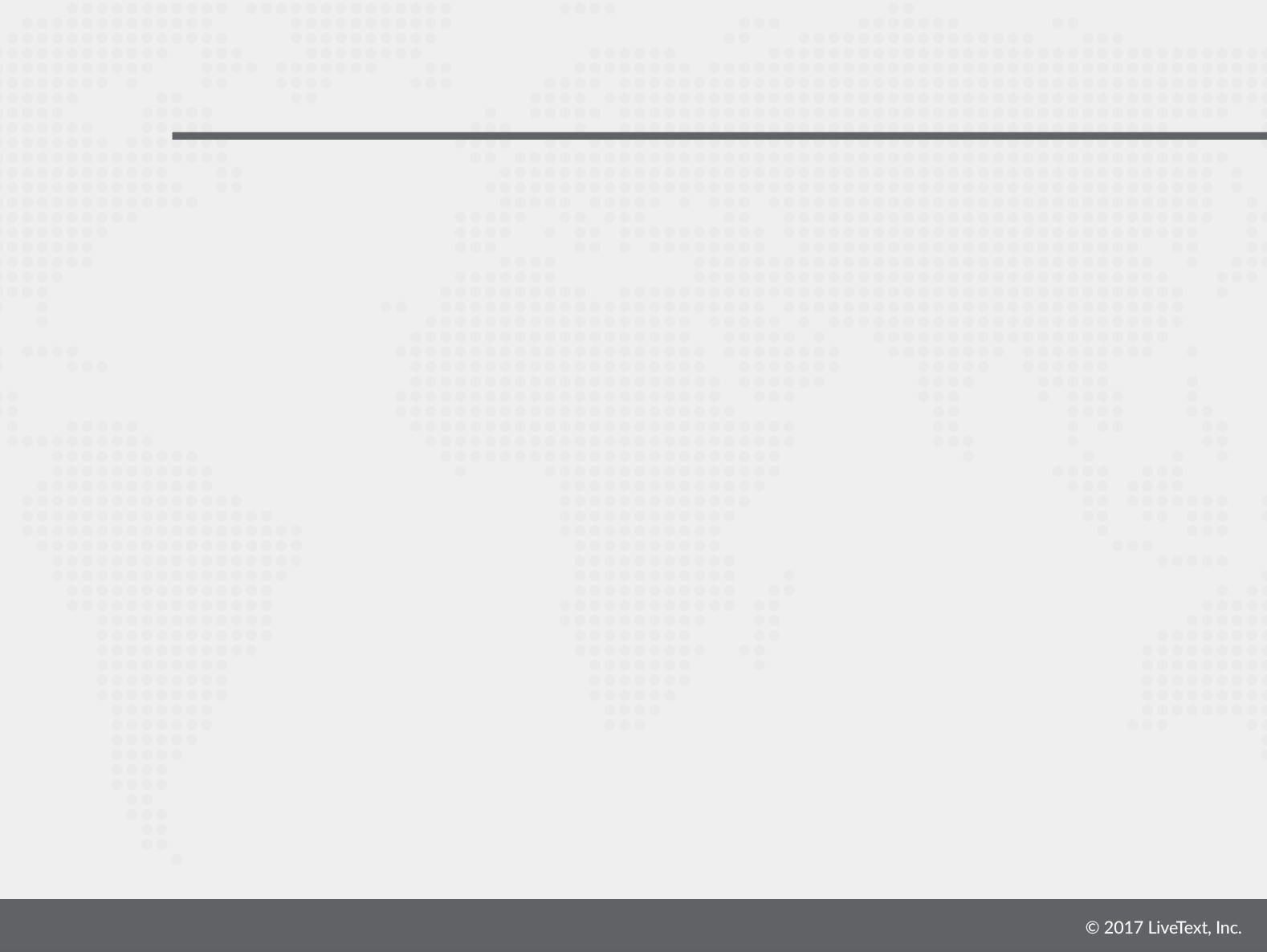 Common Rubric Weaknesses
Use of highly subjective or inconsequential terms
Including more performance levels than needed (typically manifested as multiple levels of mastery)
Use of purely quantitative performance descriptors
Not including all possible performance outcomes
Using overlapping performance descriptors
Using overly-broad criteria (e.g., entire standards)
Using multiple-barreled criteria
Attempting to use a rubric to demonstrate proficiency AND assign a grade for course grading purposes
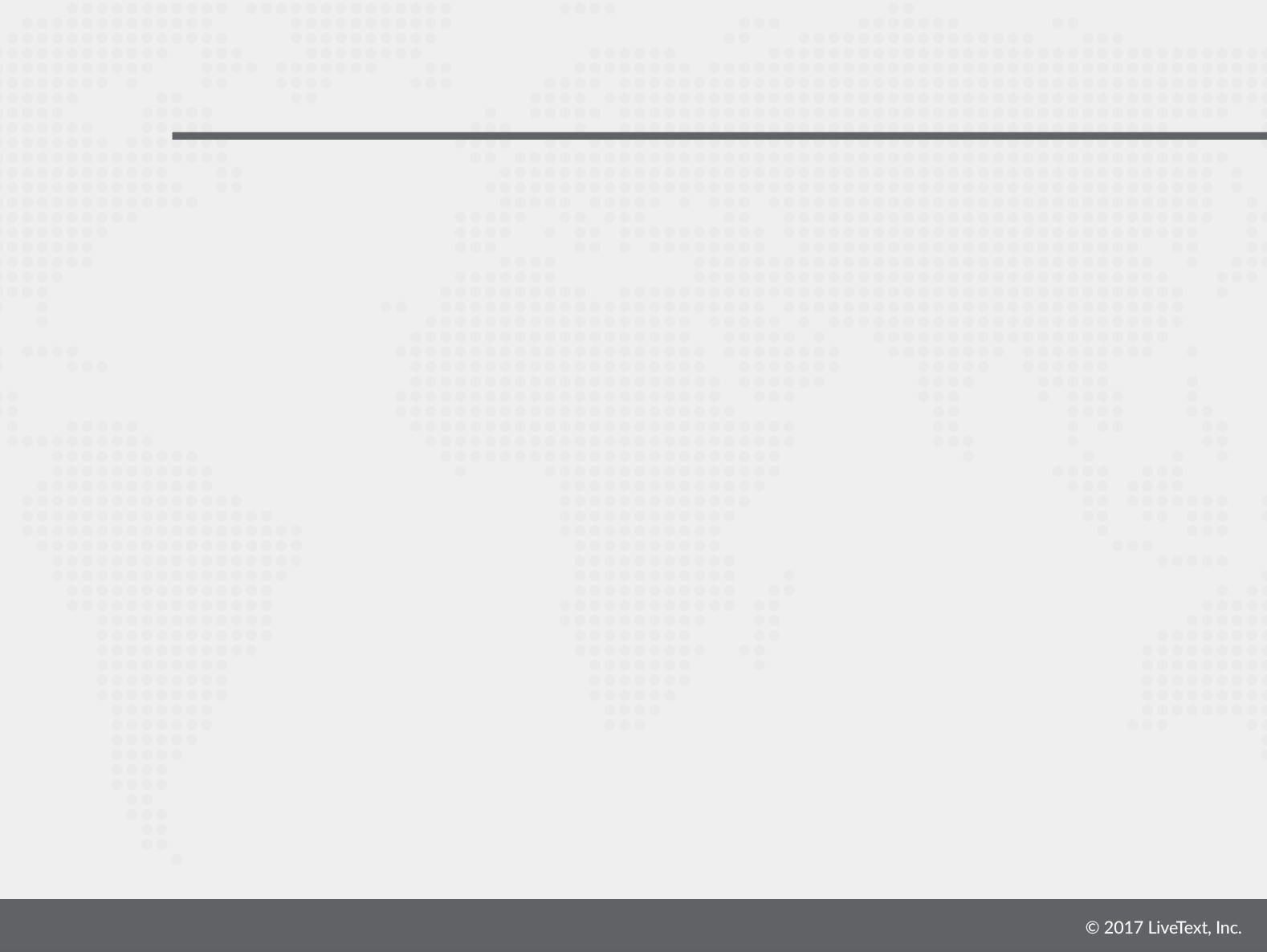 Attributes of an Effective Rubric
Rubric and artifact or activity to be assessed are well-articulated
Each criterion assesses an individual construct
Construct and content validity are established; focus is on impactful attributes of candidate performance (80% rule)
Performance descriptors:
Provide concrete, qualitative distinctions between performance levels
Show progression of development with no gaps or overlaps in performance levels
Reflect the desired level of cognitive demand
No unnecessary performance levels
Resulting data are actionable 
NOTE: The “perfect” rubric does not exist!
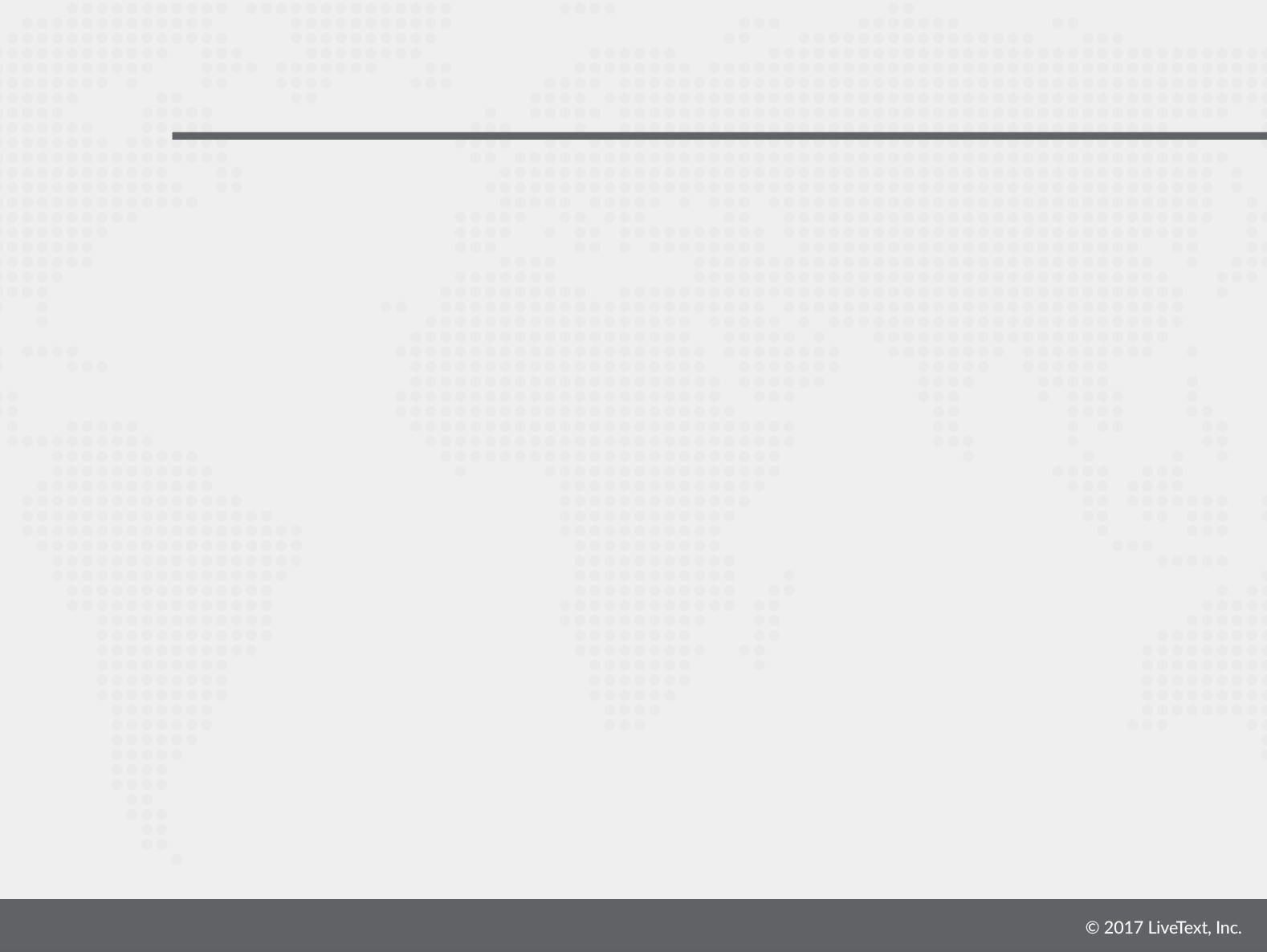 Steps in Rubric Design
Identify target learning outcomes to be assessed
Establish critical (“must see”) indicators for those outcomes
Assign weights to indicators (if applicable)
Establish levels of performance and assign point values
Populate performance level narratives

A word on rubric templates: be consistent in direction, performance level labels, and point values for performance levels (keeping program-level context in mind)
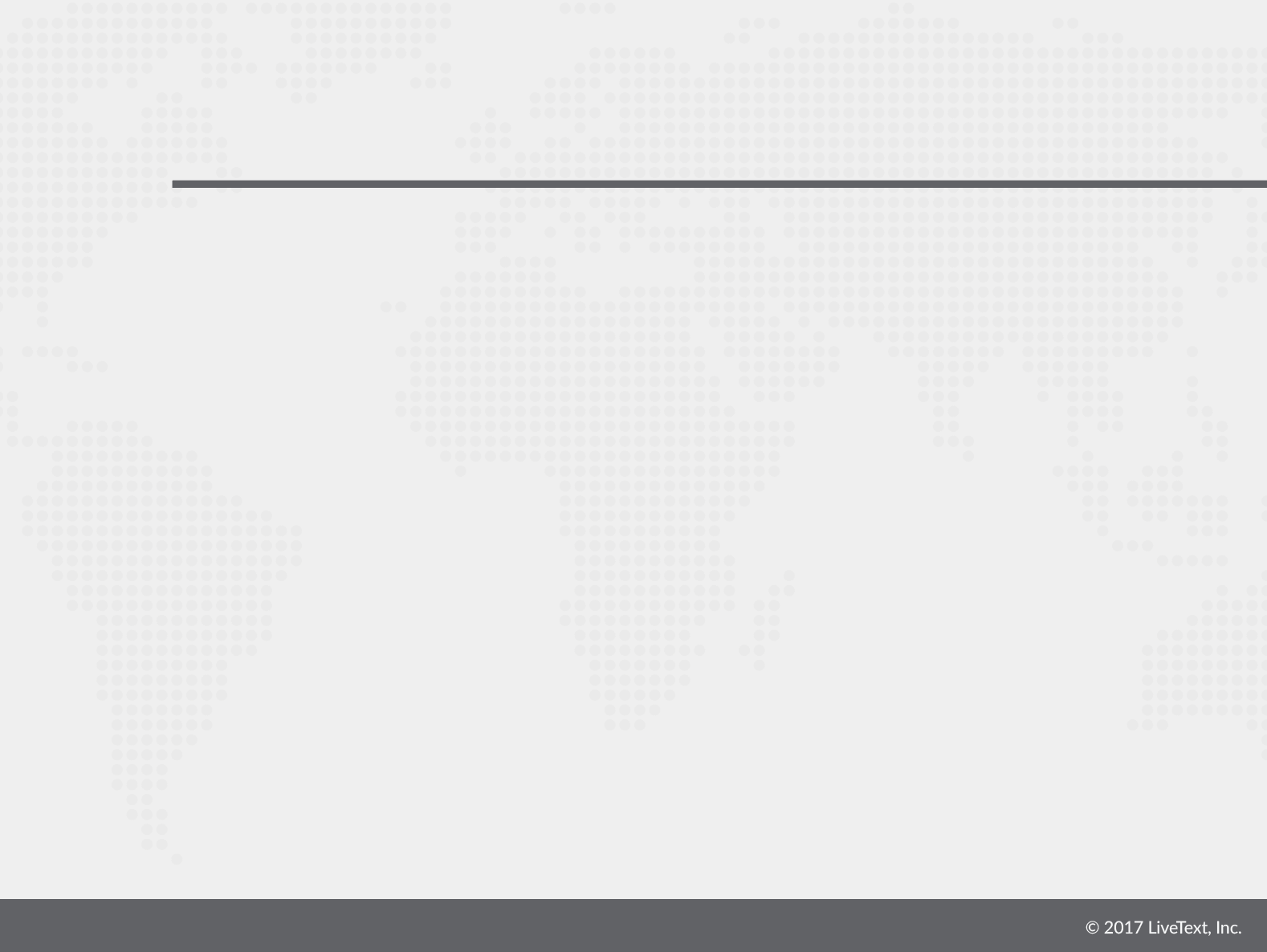 Step 5: Populating Performance Level Narratives
Use clear, concrete, qualitative performance descriptors CAUTION: Do not resort to absolute, quantitative differentiation between levels.
Populate first:
For summative assessment and competency-based rubrics, the expected/required level of performance at program completion (if multiple levels of mastery are included, populate the lowest level of mastery first)
For formative assessment rubrics, the expected level of performance at that formative checkpoint
Work out from there (in both directions, if applicable).
Be sure that descriptors show a continuous developmental sequence without gaps or overlaps.
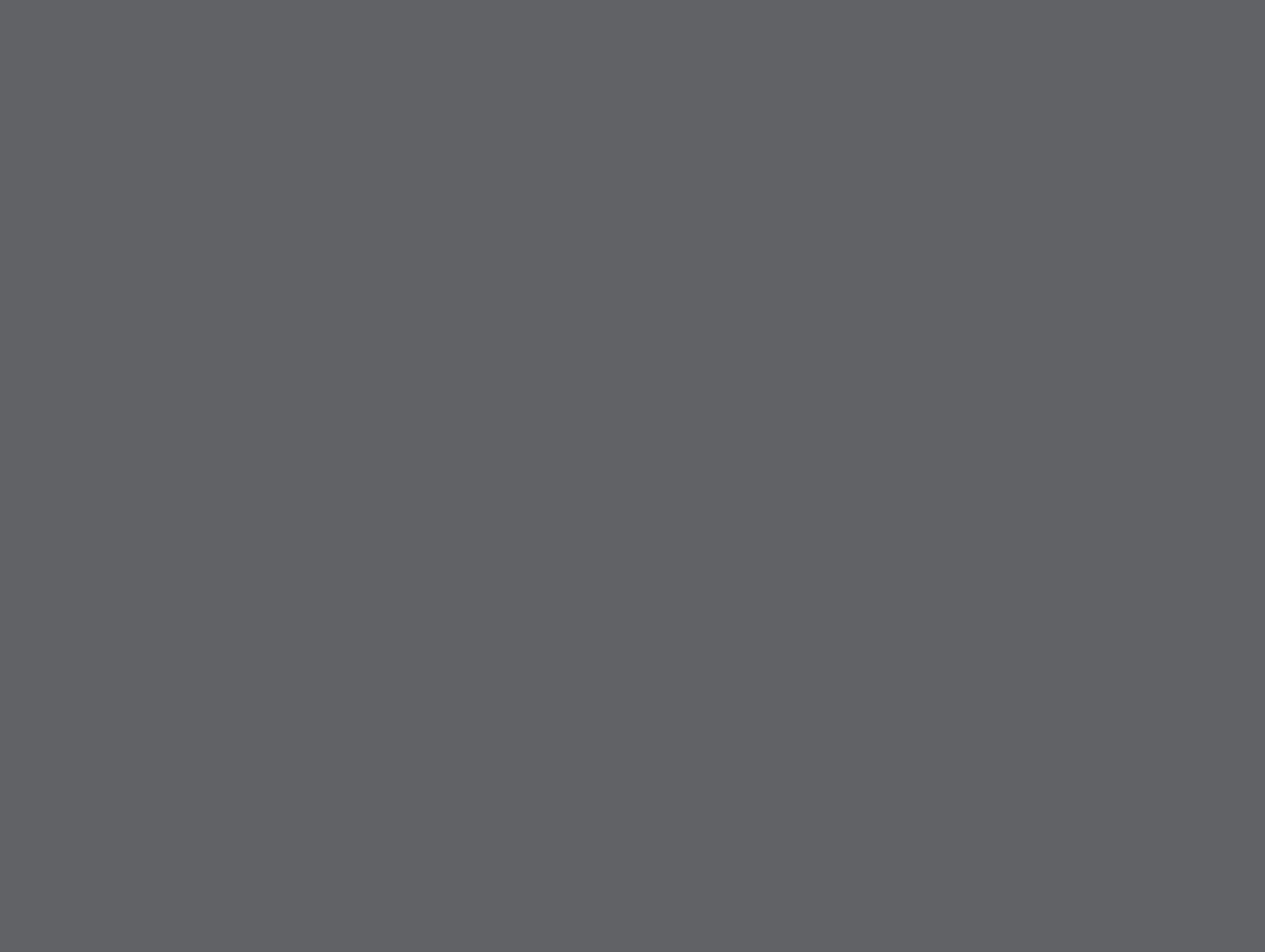 An Example of Qualitative Differentiation of Performance Levels
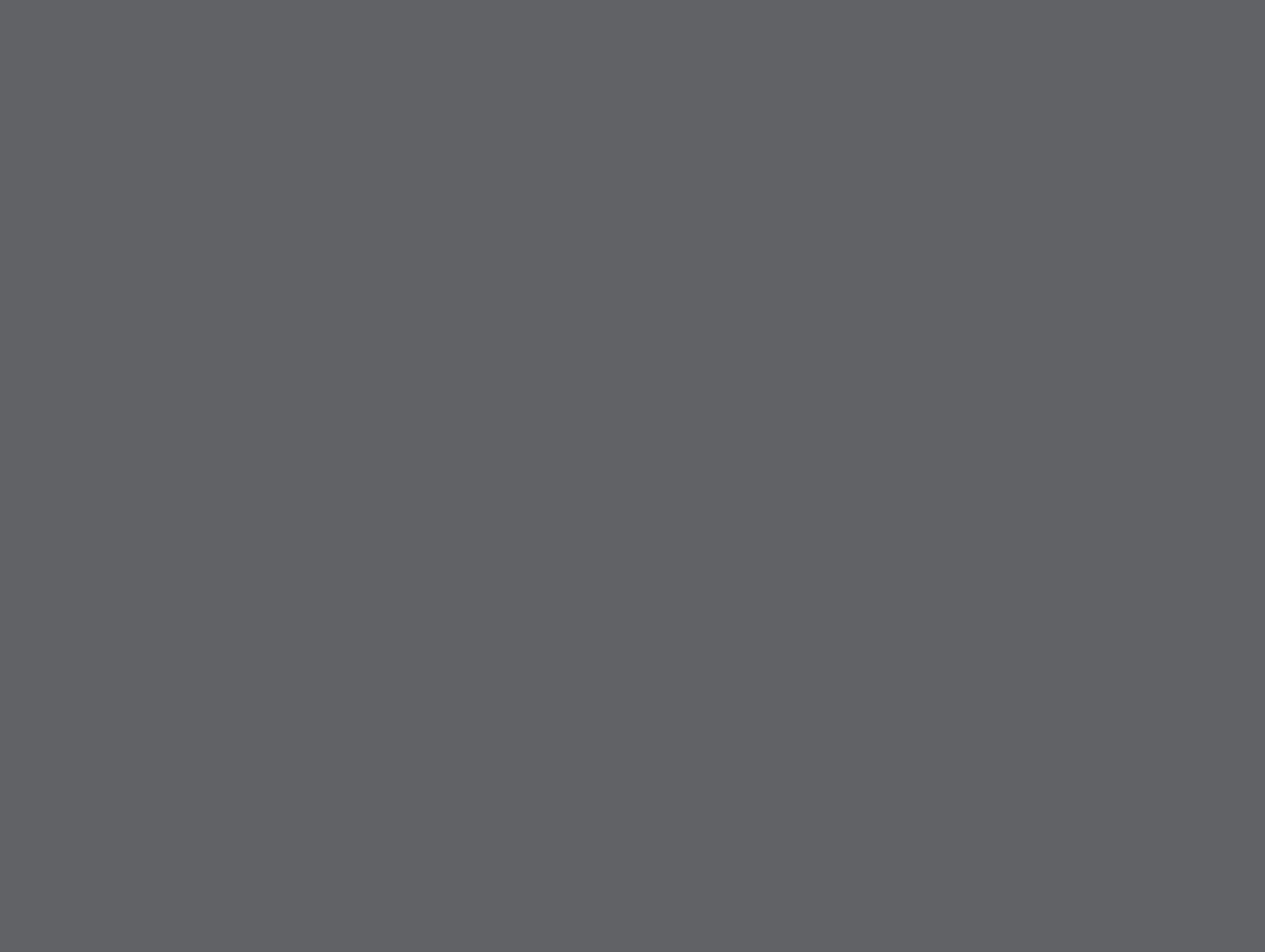 “Meta-rubric” to Evaluate Rubric Quality
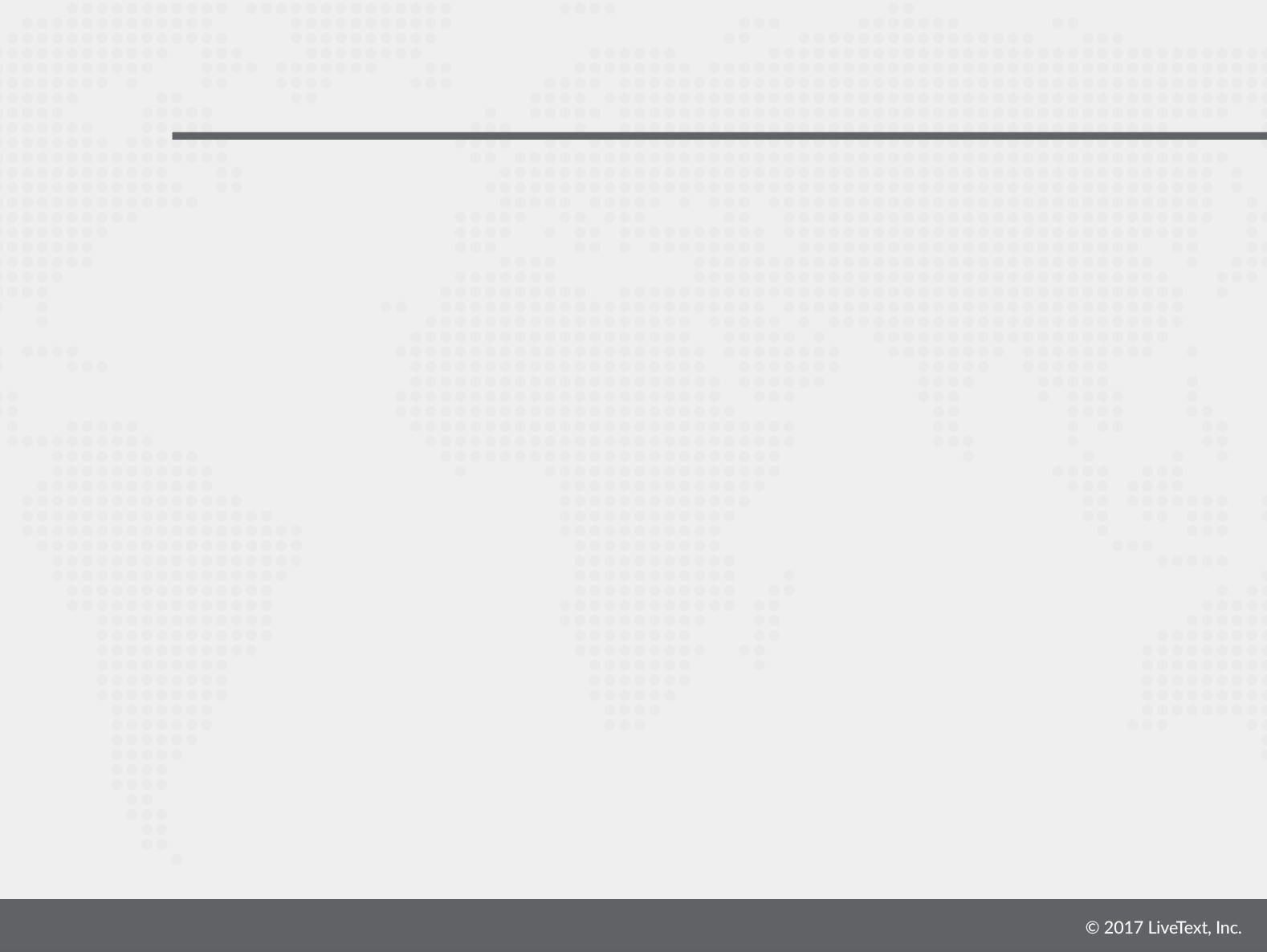 Rubric Norming / Calibration
Purpose: to ensure accuracy and consistency of grading across students (i.e., inter- and intra-rater reliability)
Steps in rubric norming/calibration:
Review rationale behind/value of the norming process
Discuss the assignment prompt
Review the rubric
Review anchor artifact(s) to be used in the norming/calibration process
Score anchor artifacts (assessors work individually)
Compare scores and discuss
If available, compare participants’ scores to expert scores
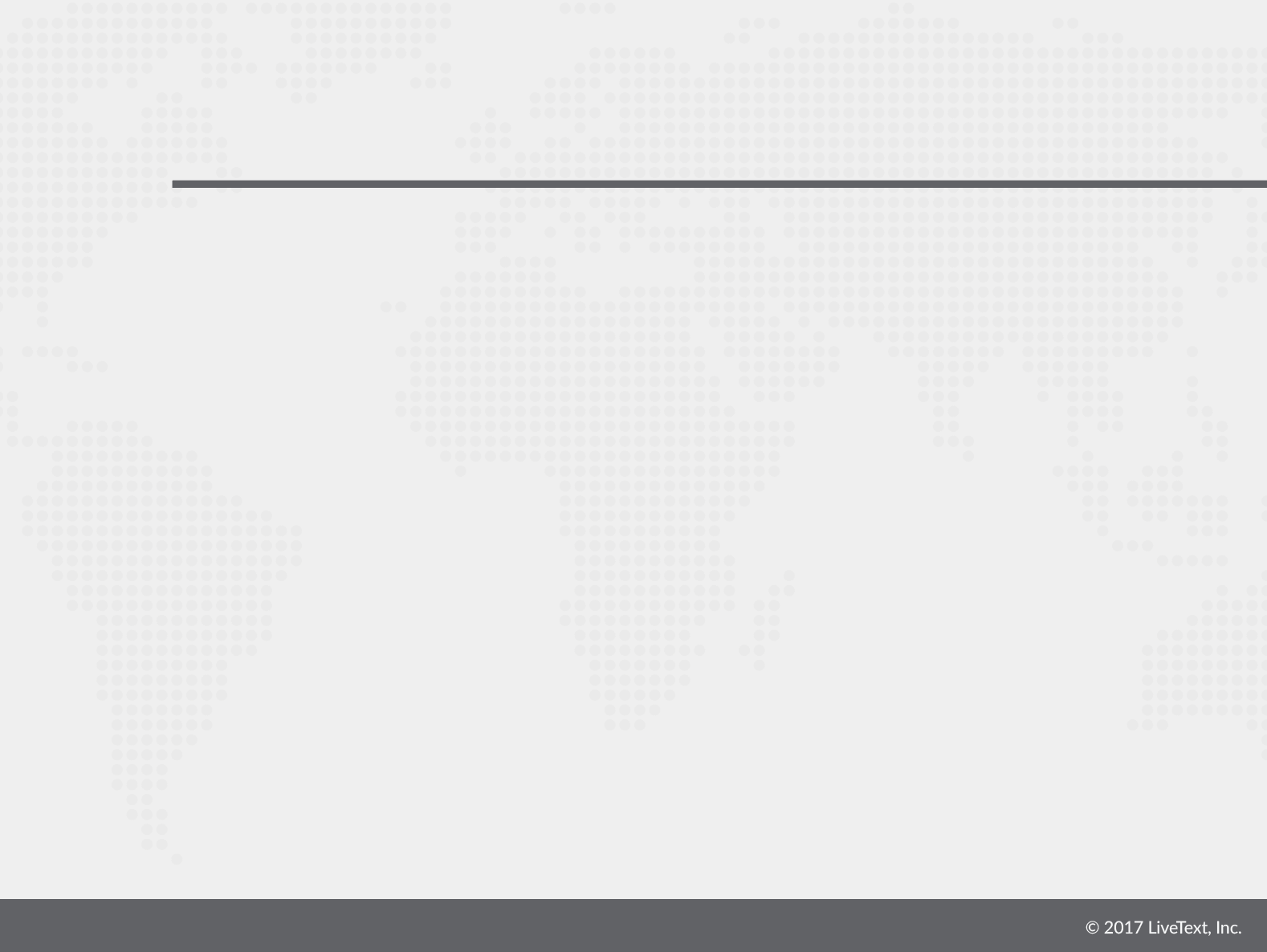 Rubric Norming / Calibration and Assessor Training
Recommended benchmarks:
At least 80% concurrent agreement (CAEP benchmark for acceptable reliability)
100% combined concurrent and adjacent agreement
No disagreement across “critical break points”
Initial assessor training can be concurrent with the initial rubric norming/ calibration exercise
New or revised rubrics must be piloted
Reliability can initially be established by norming/calibration and piloting, but you must continue to monitor reliability after implementation
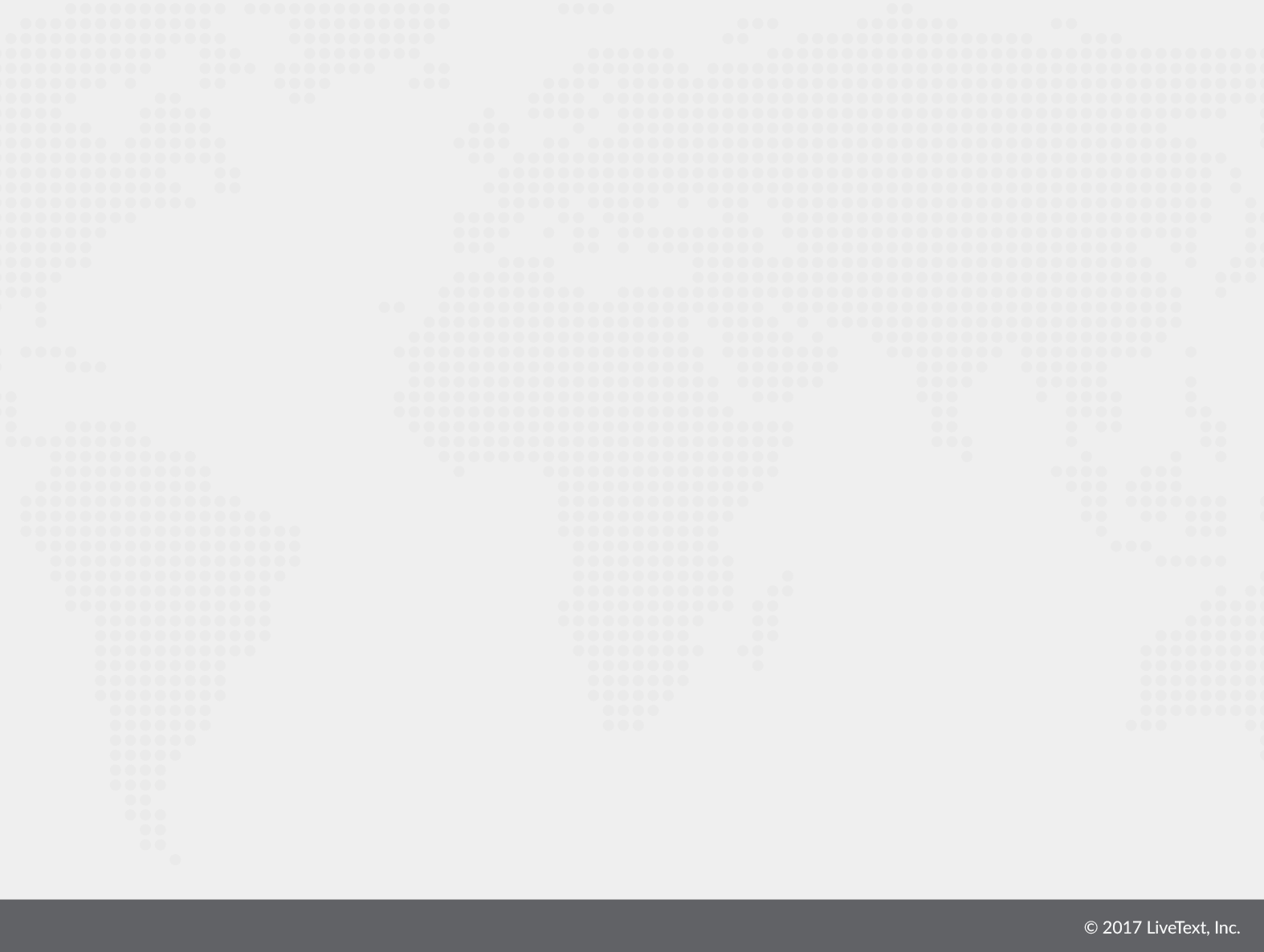 Standard 5Provider Quality Assurance and Continuous Improvement
The provider maintains a quality assurance system comprised of valid data from multiple measures, including evidence of candidates’ and completers’ positive impact on P-12 student learning and development. The provider supports continuous improvement that is sustained and evidence-based, and that evaluates the effectiveness of its completers. The provider uses the results of inquiry and data collection to establish priorities, enhance program elements and capacity, and test innovations to improve completers’ impact on P-12 student learning and development.

“…quality assurance system is comprised of multiple measures to monitor candidate progress, completer achievements, and provider operational effectiveness…”
“The provider’s quality assurance system relies on relevant, verifiable, representative, cumulative and actionable measures, and produces empirical evidence that interpretations of data are valid and consistent.”
Regular and systematic assessment of performance against goals
“Measures of completer impact…are summarized, externally benchmarked, analyzed, shared widely, and acted upon…”
Engagement of stakeholders in program evaluation, improvement, and identification of models of excellence
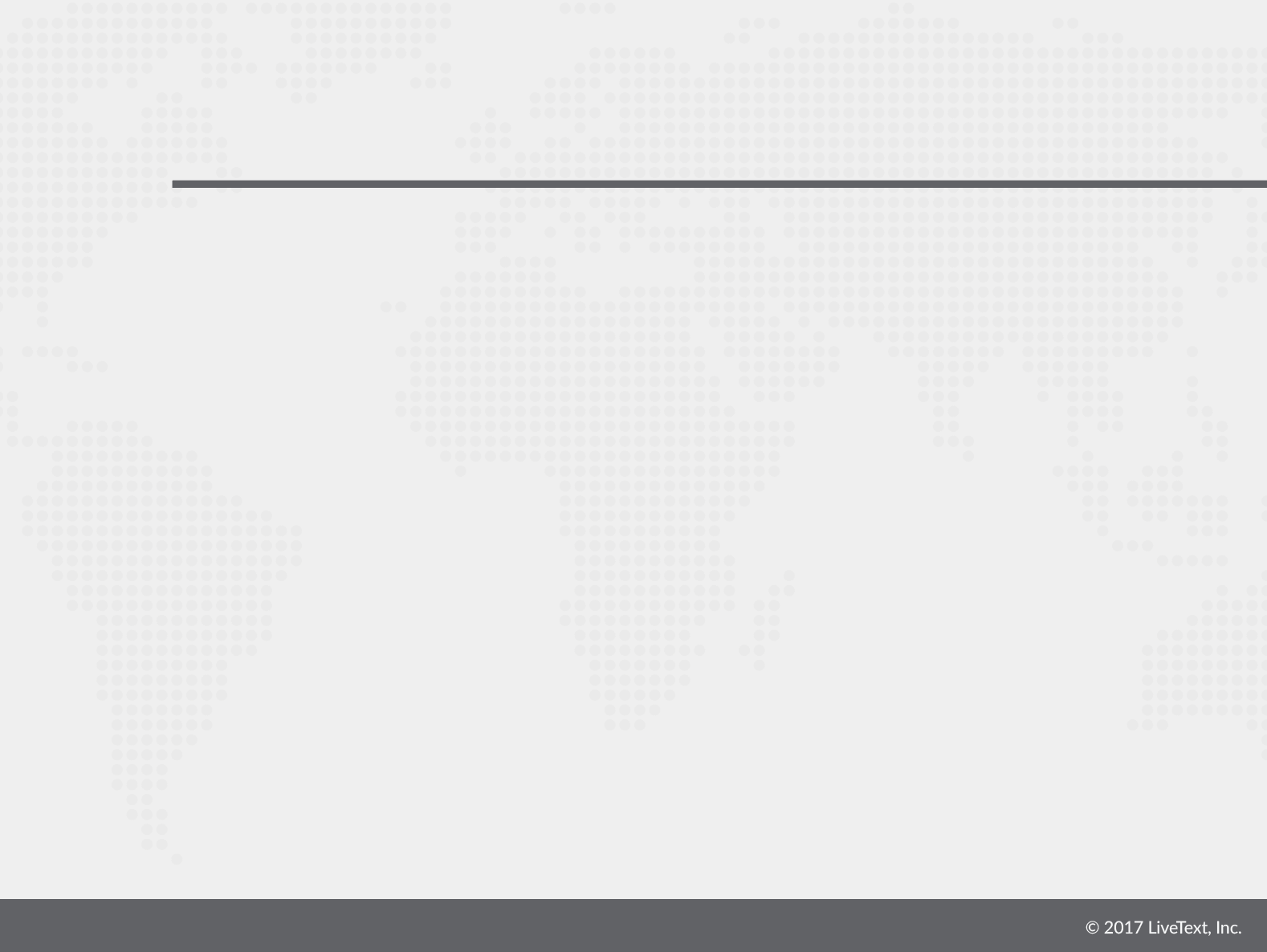 Quality Assurance through a Data-InformedContinuous Quality Improvement (CQI) Cycle
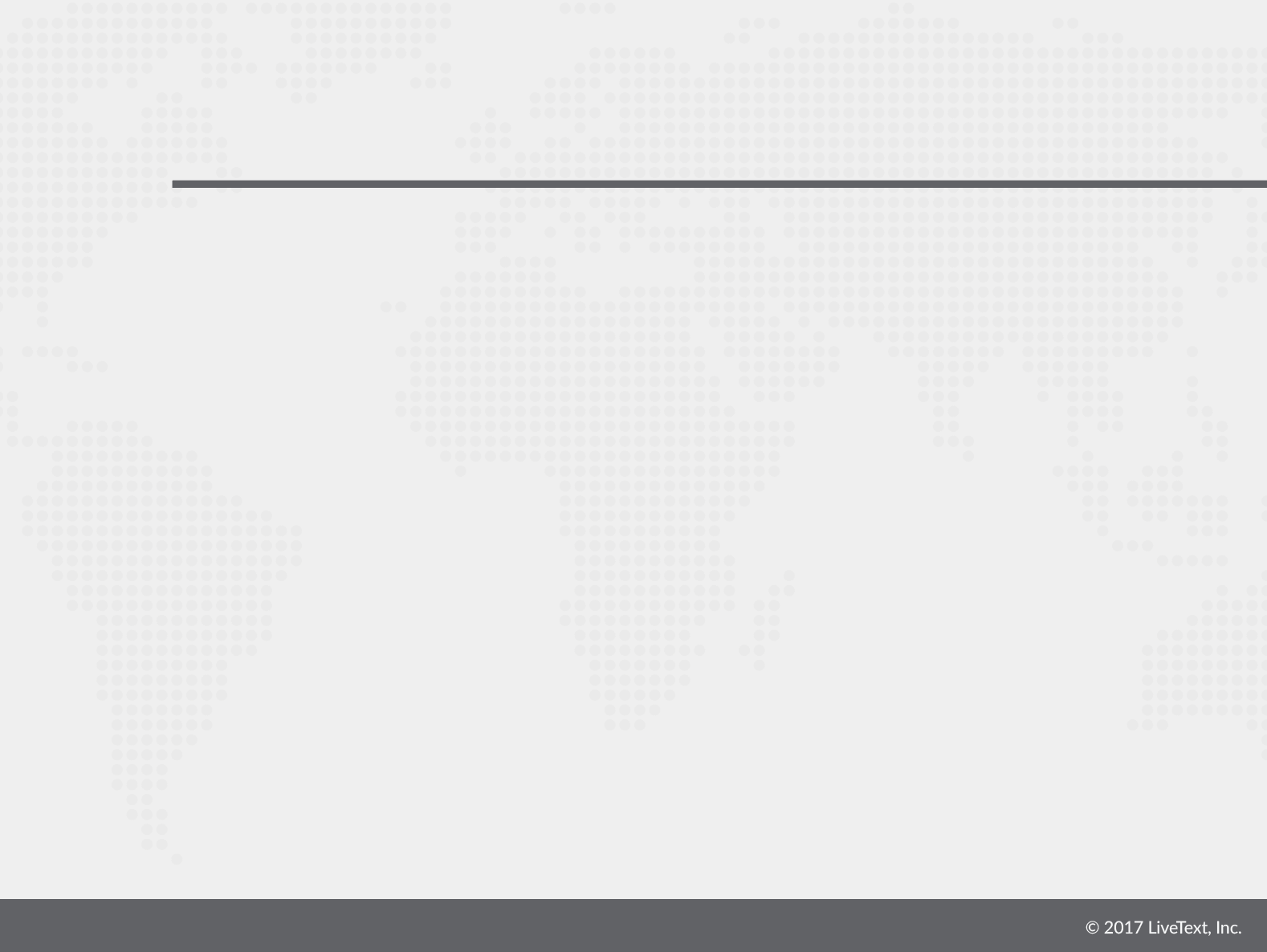 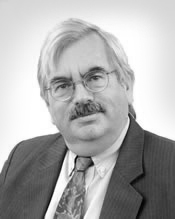 Dr. Peter EwellArticle Highlights “Principles for Measures Used in the CAEP Accreditation Process”
Validity and Reliability
Relevance
Verifiability
Representativeness
Cumulativeness
Fairness
Stakeholder Interest
Benchmarks
Vulnerability to Manipulation
Actionability
Article available at: http://caepnet.org/standards/commission-on-standards
Proposed Action Plan and Timeline for CAEP
Immediately/As Soon As Possible
Review current programs and conduct curriculum and assessment gap analysis
Add alignment of course objectives and key assessments to InTASC standards (and/or the four categories of InTASC standards)
Review current enrollment data and analyze recent trends to assess EPP’s current impact on workforce diversity and high needs
Conduct a diversity and high needs analysis for your service area
Establish 5-7 year recruitment plan
Review current assessment system structure, policies, and procedures and update  as needed
Review engagement of P-12 partners and conduct gap analysis
Review availability of impact and effectiveness data on program completers; initiate plan to create or expand availability of these data
Proposed Action Plan and Timeline for CAEP
Three Years Prior to Next Site Visit
Enhance P-12 partnerships to ensure proactive engagement in:
The design of clinical experiences and assessments
The review of candidate performance data and decisions about resulting quality enhancement initiatives
The co-selection of school- and university-based clinical faculty
At least two formal collaborations annually
Review or establish program-level curriculum and assessment maps
Train faculty on rubric design and revise key assessments (EPP-wide and program-specific) as needed
Review EPP-created alumni and employer surveys and revise as needed
Initiate semi-annual EPP and program assessment meetings
Establish a CAEP steering committee
Proposed Action Plan and Timeline for CAEP
Two and a Half Years Prior to Next Site Visit
Conduct norming/calibration and assessor training for all new/revised key assessment rubrics (EPP-wide and program-specific)
Pilot all new/revised key assessment rubrics (EPP-wide and program-specific)
Conduct formal P-12 partnership collaboration activity (e.g., advisory group meeting, focus group, etc.)
Implement plans to expand collection of data on completer impact and effectiveness
Conduct EPP- and program-level assessment meetings
Proposed Action Plan and Timeline for CAEP
Two Years Prior to Next Site Visit
Implement new/revised rubrics
Conduct formal P-12 partnership collaboration activity (e.g., advisory group meeting, focus group, etc.)
Conduct EPP- and program-level assessment meetings
Proposed Action Plan and Timeline for CAEP
One and a Half Years Prior to Next Site Visit
Conduct formal P-12 partnership collaboration activity (e.g., advisory group meeting, focus group, etc.)
Conduct EPP- and program-level assessment meetings
Proposed Action Plan and Timeline for CAEP
One Year Prior to Next Site Visit
Conduct formal P-12 partnership collaboration activity (e.g., advisory group meeting, focus group, etc.)
Conduct EPP- and program-level assessment meetings
Ensure that all EPP information in AIMS is accurate (current) and complete
Eight Months Prior to Next Site Visit
Submit Self Study Report to CAEP
Distribute call-for-comment announcement
Proposed Action Plan and Timeline for CAEP
Six Months Prior to Next Site Visit
Conduct formal P-12 partnership collaboration activity (e.g., advisory group meeting, focus group, etc.)
Conduct EPP- and program-level assessment meetings
Deadline for distributing call-for-comment announcement
Two Months Prior to Next Site Visit
Submit Self Study Addendum/response to Formative Feedback Report and any additional requested evidence to CAEP
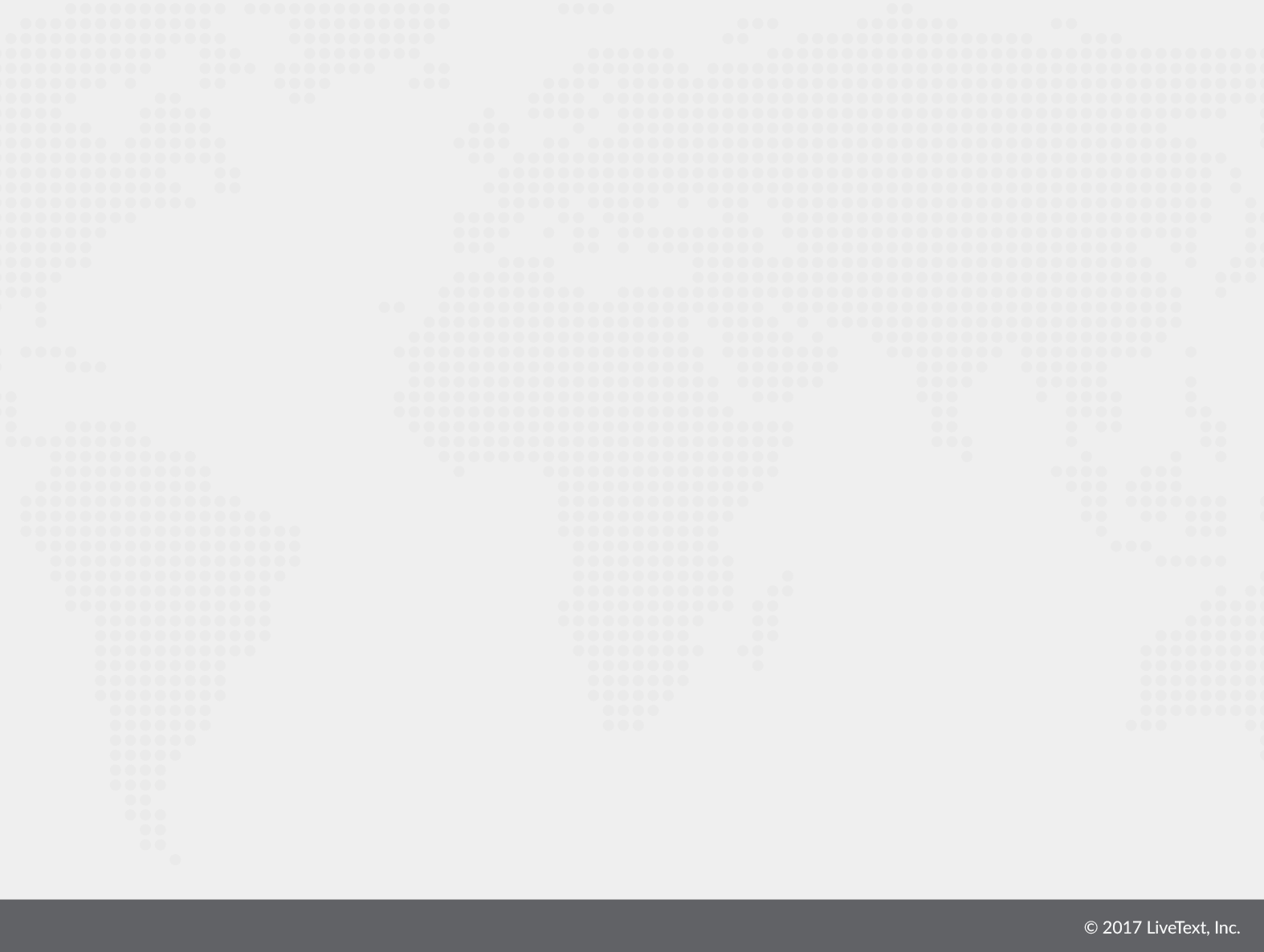 LiveText Visitor Pass
Go to www.livetext.com
Click on “Visitor Pass”
Enter “424D7AF8” in the Pass Code field and click on Visitor Pass Entry
Click on “OCTEO Fall 2017”
You will have access to:
This PowerPoint presentation
My “Meta-rubric”
Article: “Principles for Measures Used in the CAEP Accreditation Process” (Peter Ewell, May 29, 2013)
CAEP Accreditation Handbook v3 March 2016
CAEP Evidence Guide January 2015
CAEP Evaluation Framework for EPP-Created Assessments v1 Jan 2017
CAEP article, “When States Provide Limited Data: Guidance on Using Standard 4 to Drive Program Improvement,” July 14, 2016
CAEP Self-Study Evaluation Criteria Fall 2016
InTASC Model Core Teaching Standards and Learning Progressions for Teachers (2013)
Links to the latest versions of CAEP standards for initial and advanced programs
Link to CAEP’s Accreditation Resources web page
Link to International Society for Technology in Education (ISTE) Standards for Educators
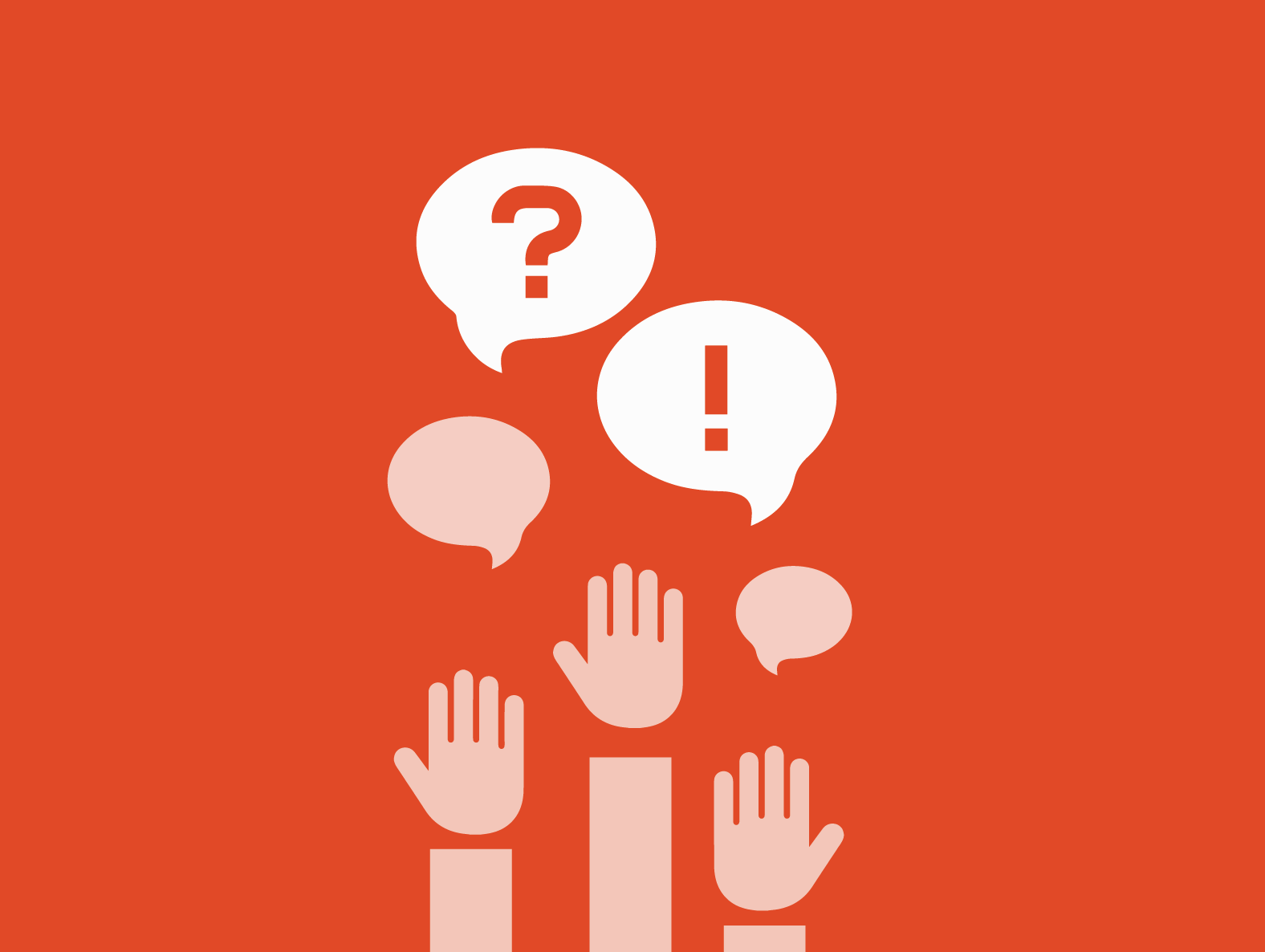 Questions/Comments?